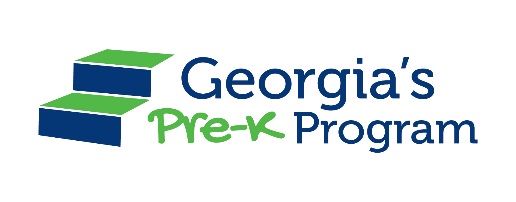 Welcome Back! Pre-K DirectorWebinarAugust 13, 2015
FY 2015 Close Out
Reconciliation Reports:
Completed in PANDA
Private programs due: August 30, 2015
Public programs due:   September 30, 2015
No carryover of funds to FY 2016

Reporting Reminders
Instructional Supplies and Materials
Food costs
Lead/Assistant Teachers
Administrative Expenses
Supporting Documentation

Special Allotment funds received in 2015
Included in FY15 Reconciliation Report
Technology Funds
Classroom Refurbishment Funds
Special Allotment Funds
Pre-K by the Numbers- August, 2015
Providers:  898
Sites:  1,828
Classes:  3,842
Slots Funded:  84,000
Slots Allocated:  84,524
FY16 Budget Updates
84,000 slots
180 days for children and 190 days for teachers
No change in class size of 22 students
1% increase for lead and assistant teachers, included in the rates
Final Pre-K rates are posted on Program Updates Webpage and in the Georgia’s Pre-K Operating Guidelines
FY16 Pre-K Rate Sheet
FY16 Documents
FY16 Georgia’s Pre-K Operating Guidelines are posted
Student registration forms and information for the 2015-2016 school year are posted on the Pre-K Project Directors page:

http://decal.ga.gov/Prek/ProjectDirectors.aspx
Guideline Changes
Days of Service – Section 1.3

Homeless Children – Section 3.2

Children in Foster Care – Section 3.3

Salary Requirements 
Lead Teacher Salaries – Section 12.6

Assistant Teacher Salaries – Section 13.4 

Capital Improvements – Section 17.2
[Speaker Notes: Days of Service – Section 1.3

Homeless Children – Section 3.2
In an effort to support children who are homeless, DECAL is encouraging providers to examine their existing enrollment policies to address homeless families seeking to enroll a child in Georgia’s Pre-K Program.   

Children in Foster Care – Section 3.3
In an effort to support children who are in Foster Care, DECAL is encouraging providers to examine their existing enrollment policies to address families seeking to enroll a child, who is in Foster Care, in Georgia’s Pre-K Program.   

Salary Requirements – Section 12.6

Capital Improvements – Section 17.2
Information has been added to clarify Capital Improvement expenditures in Pre-K.  Please note, this is not a change in policy, just a clarification.]
2015-2016 Days of Service
180 Instructional Days or equivalent hours
1170 hours of instruction
No waivers for instructional hours

10 Teacher Professional Development/ Planning Days
3 days minimum
Must request a waiver if operating less than 8 planning days
Must meet lead and assistant teacher minimum salary
Lead Teacher 90% minimum
Assistant Teacher 100%

For questions or request a waiver for planning days, contact assigned Pre-K consultant.
Changes to Teacher Certification
Professional Standards Commission (PSC) has made changes to the process for obtaining teacher certification.
http:/www.gapsc.com
Understanding the 2014 Educator Certification Changes
FAQ specific to Pre-K posted on DECAL website.
Teacher Training
NEW LEAD TEACHER TRAINING – New Lead Teacher Institute
2 day face-to-face training (consecutive days)
Online podcast – Off to a Good Start
Competency quiz
                                    AND
WORK SAMPLING ONLINE (WSO) TRAINING
1 day face-to-face-training
Teacher Training
NEW ASSISTANT TEACHER TRAINING- New Assistant Teacher Institute
2 day face to face training (consecutive days)
Online podcast – Boys Will Be Boys
Competency quiz
[Speaker Notes: New Assistant Teacher Training 
(15 hours, 1 PLU) - MANDATORY for all New Assistant Teachers – 2 days face-to-face training, NOTE: There is an online module and a competency quiz associated with this course that must be completed to receive credit. 	

Returning Assistant Teacher Training 
(15 hours, 1 PLU) - MANDATORY for all Returning Assistant Teachers – 2 days face-to-face training, NOTE: There is an online module and a competency quiz associated with this course that must be completed to receive credit.]
Teacher Training
2nd YEAR LEAD TEACHERS 
2 day face to face training (4 - 6 weeks apart)
Online podcast – Phonological Awareness
Competency quiz
[Speaker Notes: Work Sampling Online  (10 hours, 1 PLU)   MANDATORY for all New Lead Teachers and any teacher not using WSO during the 2012-2013 school year – 1 day face-to-face. NOTE: There is a competency quiz associated with this course to receive credit. 

Inform returning teachers that there are online webinars posted on website and sent by email updating on the new user interface and performance indicators]
Teacher Training
RETURNING LEAD TEACHER  AND ASSISTANT TEACHER TRAINING –  Intentional Teaching with the GELDS
2 day face to face training (consecutive days)
Activity assignment – Upload video/photo and description of GELDS activity
This training is open to Pre-K lead and assistant teachers.
Directors can choose to send lead and assistant teachers on the same dates or different dates.
This training will also be open to Preschool Special Education teachers.
Special Education teachers will register for the training through GaDOE.  If you have questions regarding their registration, please contact the director for special education in your local school system.
Director Training
New Director Training
Required for new project directors; optional for new site directors
One day face to face training

Director Update Sessions
Optional
½ day face to face session 
Agency and program updates
Strategies for promoting social emotional competence in Pre-K students
Director Training
Feedback Strategies- New!
Become more intentional and effective when sharing results of CLASS observations with teachers
1 day face to face training
Appropriate for site level administrators
Offered regionally in fall and spring
Dates and registration not available yet
Training Registration
All training is open for registration.
Register through the training registration system.
Link on DECAL Website
Pre-K>Project Directors>Training
  click on link to training registration
https://www.cnp2000.decal.ga.gov/trainingregistration
Only register teachers for their assigned training
No audits of teacher training due to space
New help?  Email trainingregistration@decal.ga.gov
Work Sampling Online (WSO) Update
The WSO system is now open for data entry.
New this year…..
Directors are responsible for creating a WSO login ID for all teachers (new or returning) who have not yet attended WSO training.
Teachers are required to enter their students into WSO prior  to attending WSO training.
After entering teacher/student data on Roster 1, provide your lead teachers with a copy of the PANDA Roster Report.
Have teachers enter their student information into WSO.
Please follow-up with teachers prior to training regarding WSO data entry.
[Speaker Notes: Generated when teacher & student data is entered into PANDA rosters and saved
Once teachers are given their CLASS ID and Student PANDA ID numbers they should enter them in the WSO platform
Teachers can begin entering documentation and ratings]
WSO Resources
http://www.decal.ga.gov/Prek/PreKChildAssessmentProgram.aspx 
www.decal.ga.gov > Pre-K> Work Sampling System
WSO How To Files
How to Add a Teacher - Directors/Admins
How to Transfer a Teacher – Directors/Admins
How to Add a Student – PreK Teachers
WSO Help Ticket
    http://www.decal.ga.gov/Prek/WSO_Logging.aspx
WSO Assessment Support
[Speaker Notes: Share with directors that if they need help with WSO they will go to the Pre-K webpage and click on WSO Assessment Support on the left side of the page.  They will then select from the drop down box the type issue they are having with Georgia Pre-K WSO.  

Discuss with directors that they no longer have to email PreKAssessment before entering a new student.  They should attempt to enter the student and if they receive an error message they will create a Help Ticket on the BftS website.  

Also remind them how important it is to archive a student who withdraws.  There are step by step instructions for them to follow when archiving a student under the WSO tab on the BftS website.]
Rosters
1st Roster
Count Date: 9/4/15
Due Date: 9/11/15
Wait List Entry: 9/11/15

Data Integrity 
Name, Date of Birth, SS# must be accurate
Use the birth certificate for name and D.O.B information
Use copy of SS card if possible

Wait List Reminders
Update regularly so the data is accurate
Rosters Upload Information
To use roster upload, download template from DECAL website
UNLESS your system uses Infinite Campus, there is new capability to create the roster template file from within Infinite Campus.  
Email was sent to all BOE program project directors  using Infinite Campus with additional information
The student data will be pre-populated.
Eliminates the need to manually type the student demographic date into multiple systems.
Edit/add Pre-K specific field before uploading.
Need help?  Email panda.support@decal.ga.gov
Beginning of the School Year ResourcesProject Directors
www.decal.ga.gov >Pre-K> Project Directors
http://www.decal.ga.gov/Prek/ProjectDirectors.aspx 
Guidelines
Forms
WSO 
Training Information
Beginning of the School Year Resources Teachers
Off to a Good Start Lesson Plan Guide (OTAGS)
Optional lesson plans for teachers to use during the first 12 weeks of school.
A guide for each Pre-K classroom was shipped at the end of July.

GELDS Toolbox – NEW!
These toolboxes contain hundreds of activities linked to GELDS indicators designed to support teachers in lesson planning. 
During training this school year, teachers will receive professional development on utilizing the toolbox for lesson planning.  
The toolboxes will begin shipping around the middle of August.
[Speaker Notes: This handbook is designed for teachers new to Georgia’s Pre-K; however, it is a resource that all teachers are encouraged to use. Inside you’ll find 12 weeks of comprehensive lesson plans, including developmentally appropriate activities and strategies for future planning. Specific sections are provided that give guidance regarding assessment and setting up small groups, as well as ideas for books, songs and transitions]
Looking Ahead:  Research Reports
Economic Impact Study
Measures the economic impact of Georgia’s child care industry using an established estimated model 
Follow-up to 2008 study:
Study conducted by partnership between UGA and GSU
Provides critical workforce data
Results published in September/October 2015
Policy forums will be provided regionally to share the facts of economic impact with local government and business leaders, child care providers, advocacy and civic organizations
Looking Ahead:  Research Reports
Children’s Pre-K Outcome and Classroom Quality in Georgia's Pre-K Program:  Findings from the 2013-2014 Evaluation Study
Child Outcome Data
Classroom Quality Data
CLASS
ECERS-R
ELLCO
Following children into kindergarten and first grade
Looking Ahead:  Georgia’s Pre-K Week
October 5-9, 2015
Partnership with Voices for Georgia’s Children to build public commitment for early learning
All providers will receive an email soon with information about how to register with Voices for Georgia’s Children to participate in Pre-K week.  
Schools that register with Voices will gain access to communication tools, signage and incentives to participate.
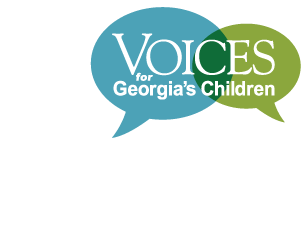 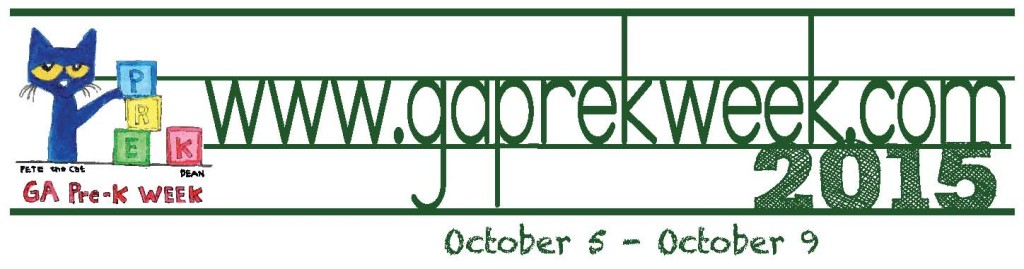 [Speaker Notes: 202 visits completed

Visits by 30 Senators 
54% of the Senate 
4 were new Pre-K Week participants

Visits by 83 Representatives
46% of the House 
23 were new Pre-K Week participants

Over the last three years of Georgia’s Pre-K Week, 169 members of the current legislative body have visited a Pre-K classroom.  
72% of the current General Assembly]
Quality Rated Update
DECAL, in partnership with the Georgia Early Education Alliance for Ready Students (GEEARS), will be launching a statewide public awareness campaign around Quality Rated this fall.
There is no better time than now to become Quality Rated! 
Free technical assistance from your local CCR&R 
ECERS-3 Transition: updated instrument with greater focus on language, literacy, and teacher-child interactions
Pilot for stand-alone school system sites launching in September
Visit www.qualityrated.decal.ga.gov to sign up for Quality Rated! 	Number of Quality Rated Child Care Programs
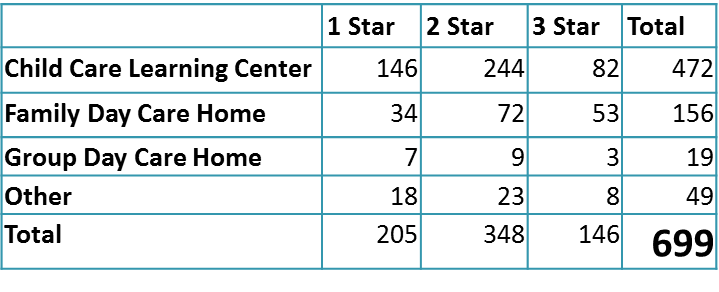 13.4% of all child care providers in Georgia are Quality Rated.
[Speaker Notes: 202 visits completed

Visits by 30 Senators 
54% of the Senate 
4 were new Pre-K Week participants

Visits by 83 Representatives
46% of the House 
23 were new Pre-K Week participants

Over the last three years of Georgia’s Pre-K Week, 169 members of the current legislative body have visited a Pre-K classroom.  
72% of the current General Assembly]
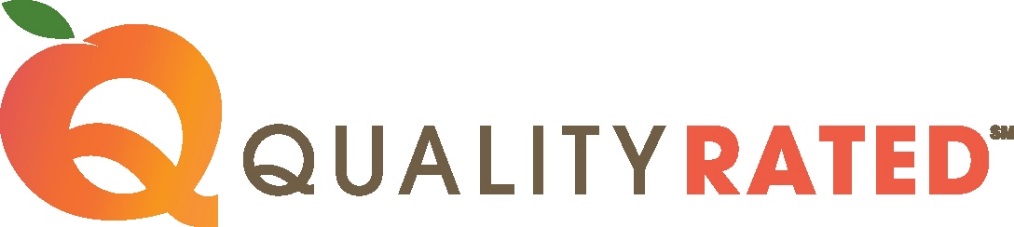 ADVISORY COMMITTEE
The Quality Rated Advisory Committee will be charged with creating meaningful reforms to Quality Rated that will foster sustainable growth to achieve 100% participation in Quality Rated by the end of 2017.

Early learning stakeholders and child care program administrators and directors in programs that are rated or participating in Quality Rated are eligible to apply. 

For more information and to apply, visit www.bit.ly/QualityRatedAC 

Applications are due Tuesday, August 18th at 5:00PM.
Questions?


Email:  assigned Pre-K Consultant
Consultant of the Day:  404-656-5957
Thank you for joining the webinar.

Susan Adams
Assistant Commissioner for Pre-K 
& Instructional Supports
susan.adams@decal.ga.gov
404-651-7420